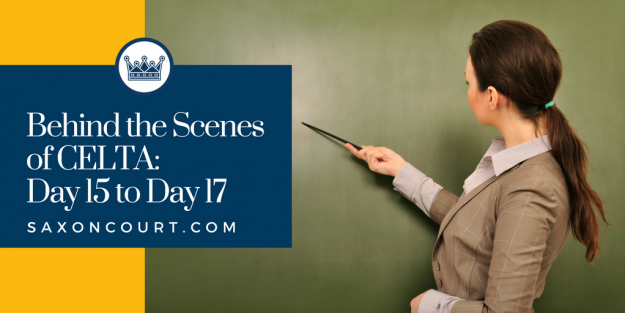 Topic:
A ‘Thank You’ email
Demo Teaching 1
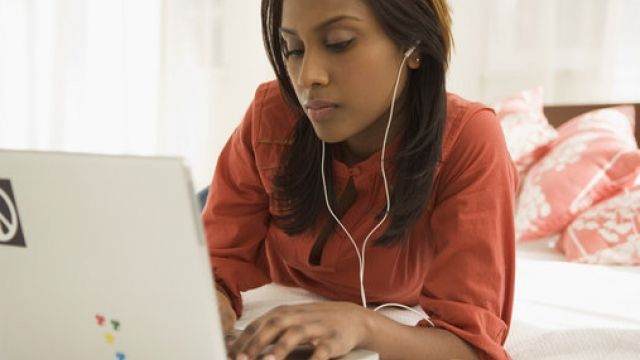 Name?
Time of day?
Where?
Activity?
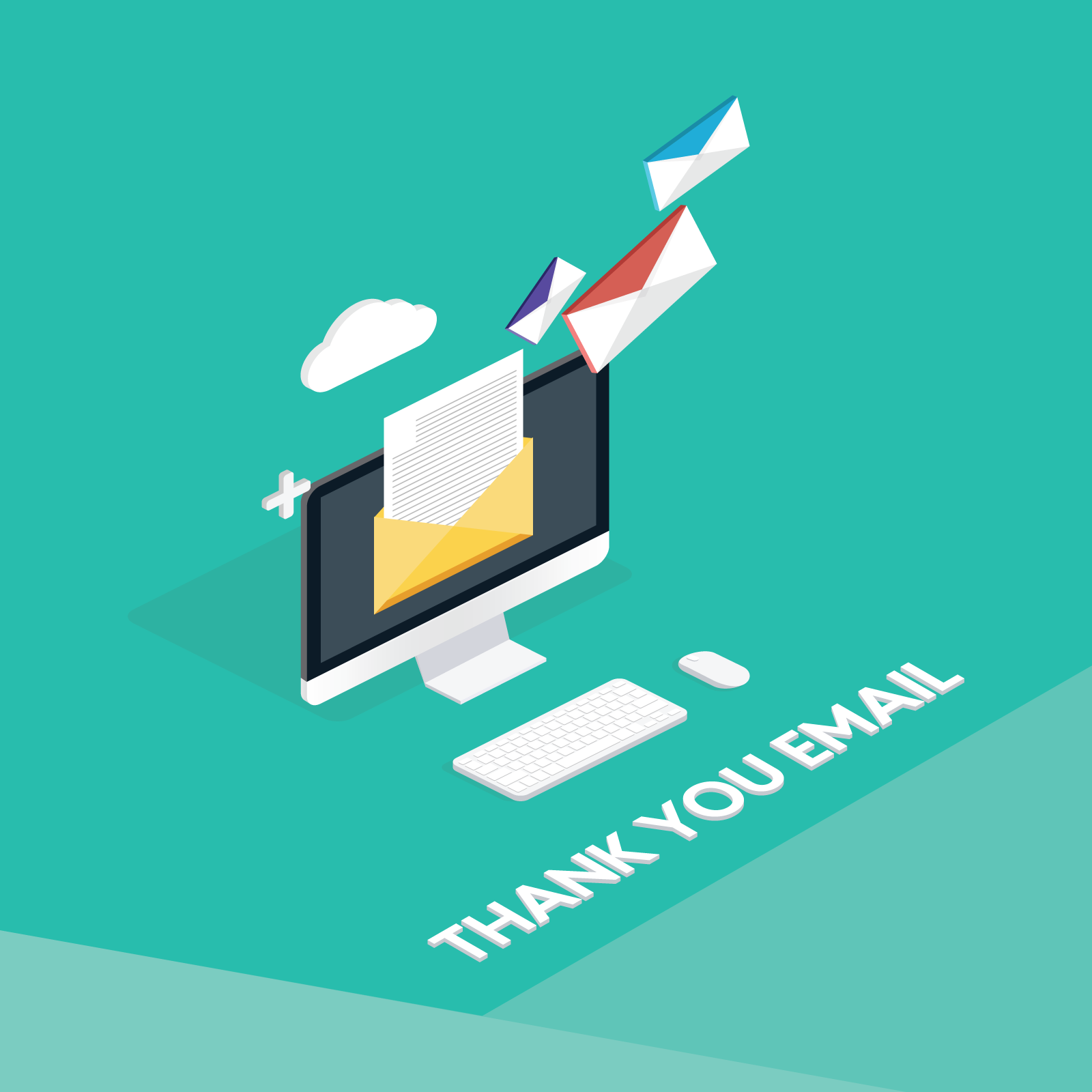 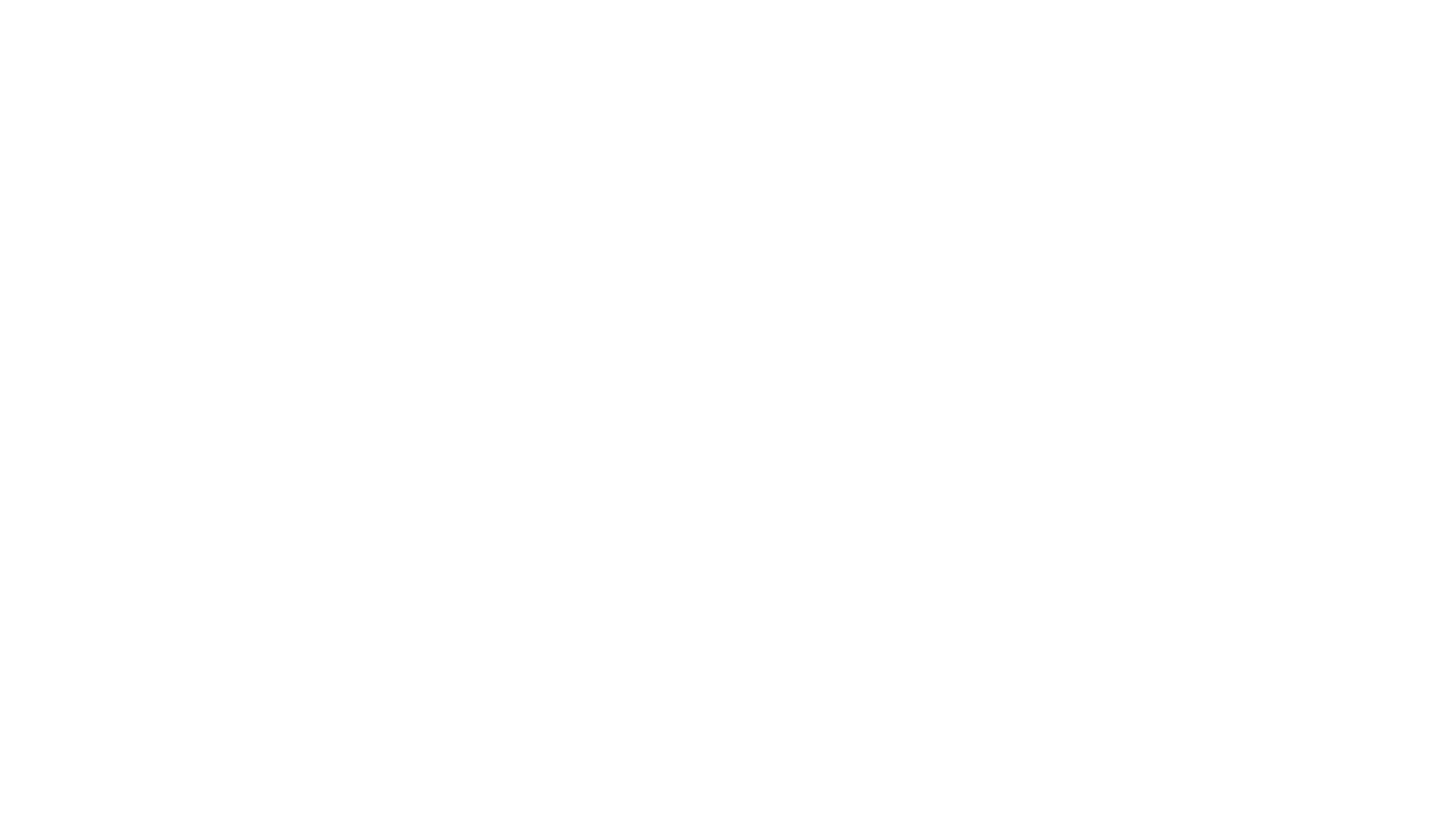 Why do people write a ‘thank you’ email?
Why do people write ‘thank-you’ emails?
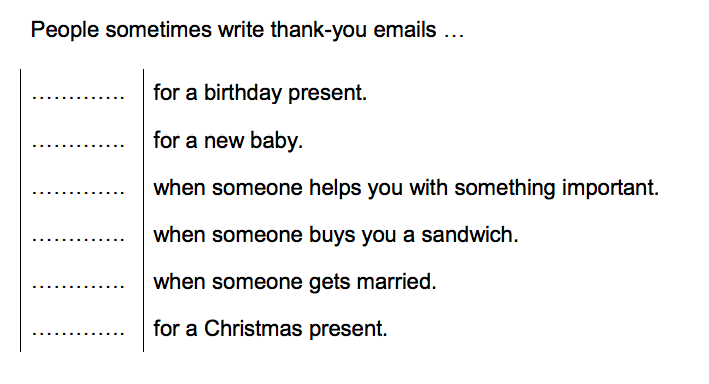 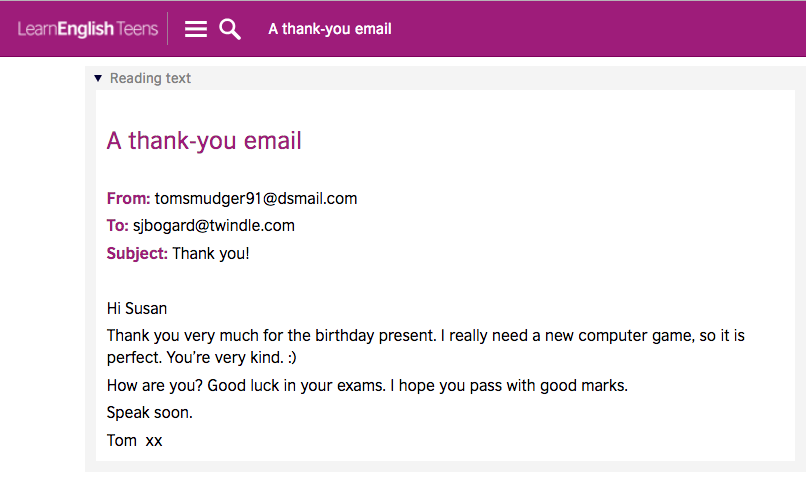 Sender?
Receiver?
Subject?


Salutation?
Message?



Closing?
Do you remember?
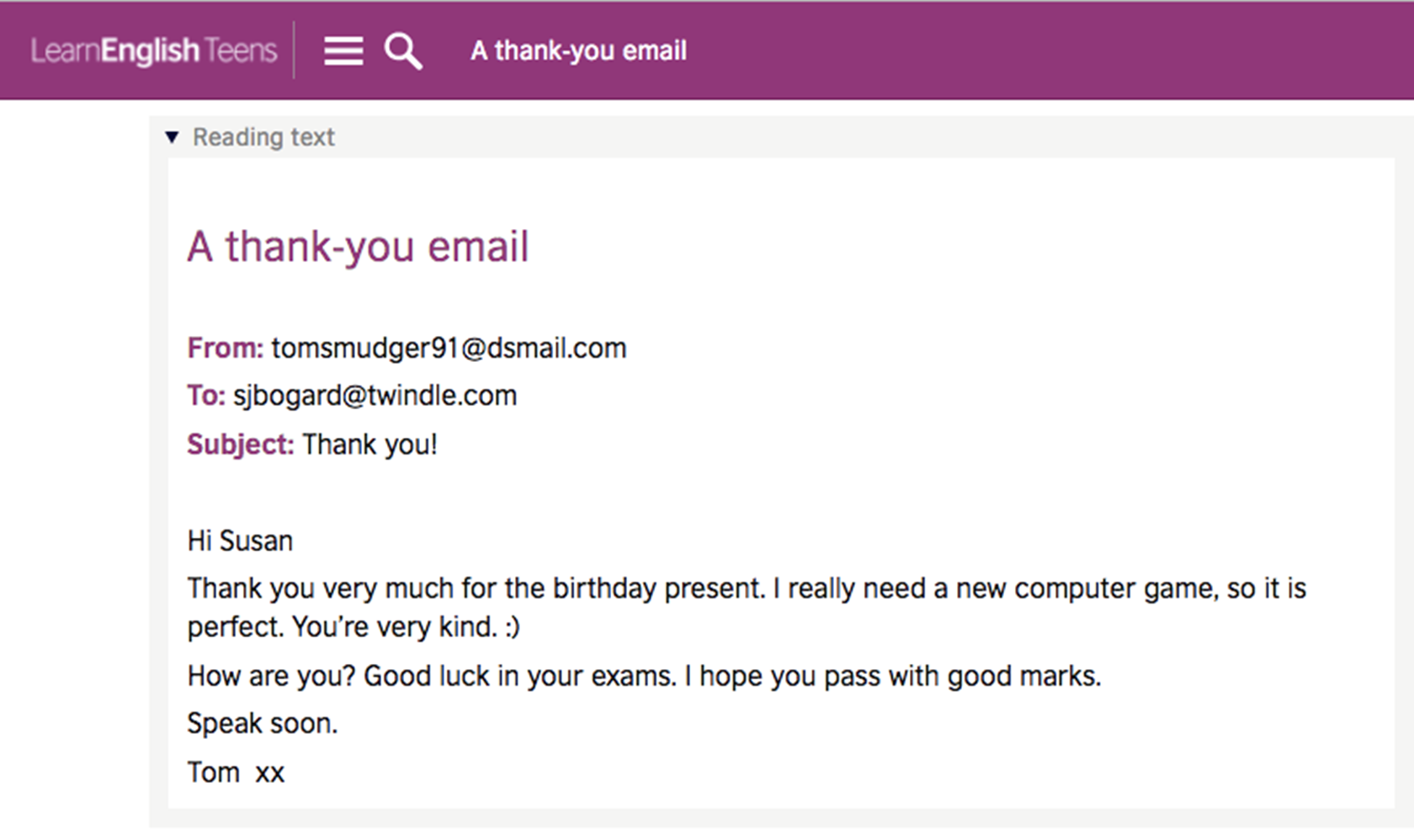 Who is the writer of the email?
Who is the receiver?
Who has just celebrated birthday?
Who has exam to take?
What is the birthday gift?
Email
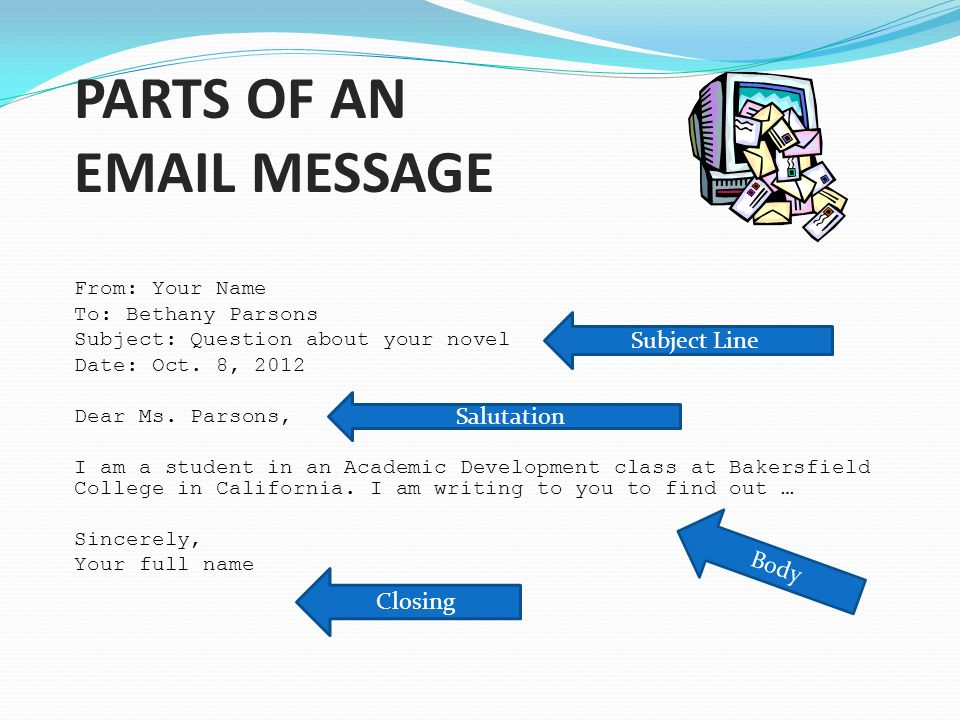 Email address
Receiver
Sender
Subject
Salutation
Message
Closing
Checking your understanding
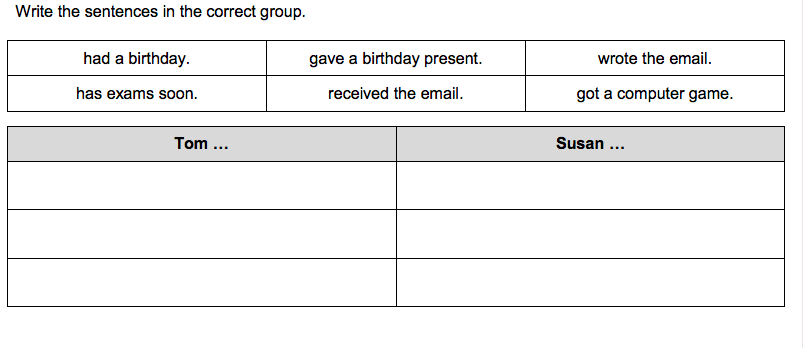 Checking your understanding
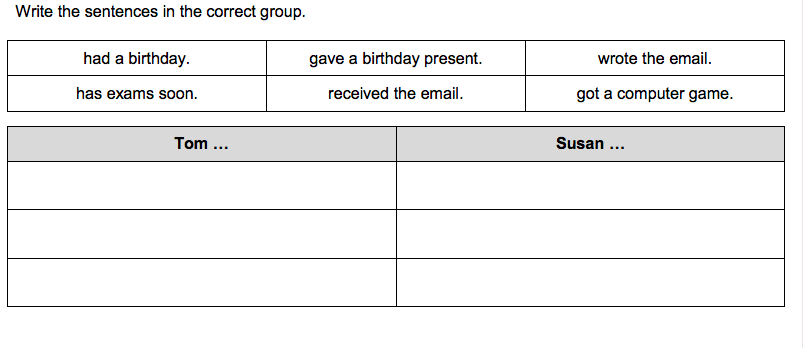 Gave a birthday present
Had a birthday
Had exams soon
Write the email
Received the email
Got a computer game
Rearrange the following strips.
Rearrange the following strips.
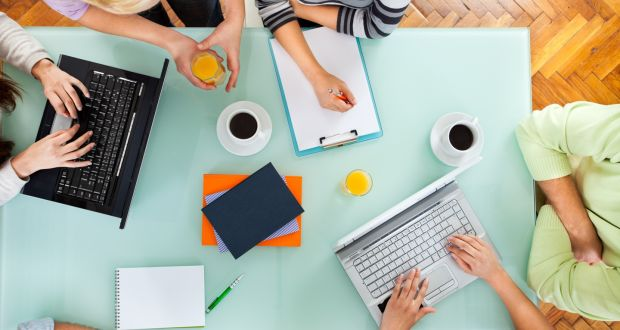 Group writing
Write the salutation.
Say thank you for the _______.
Say it is what you need and you’ve been wanting to buy it.
Tell the person that he/she is very kind.
Wish the person all the best for his/her _____.
Tell the person you will talk to him/her soon.
End with a complimentary closing.
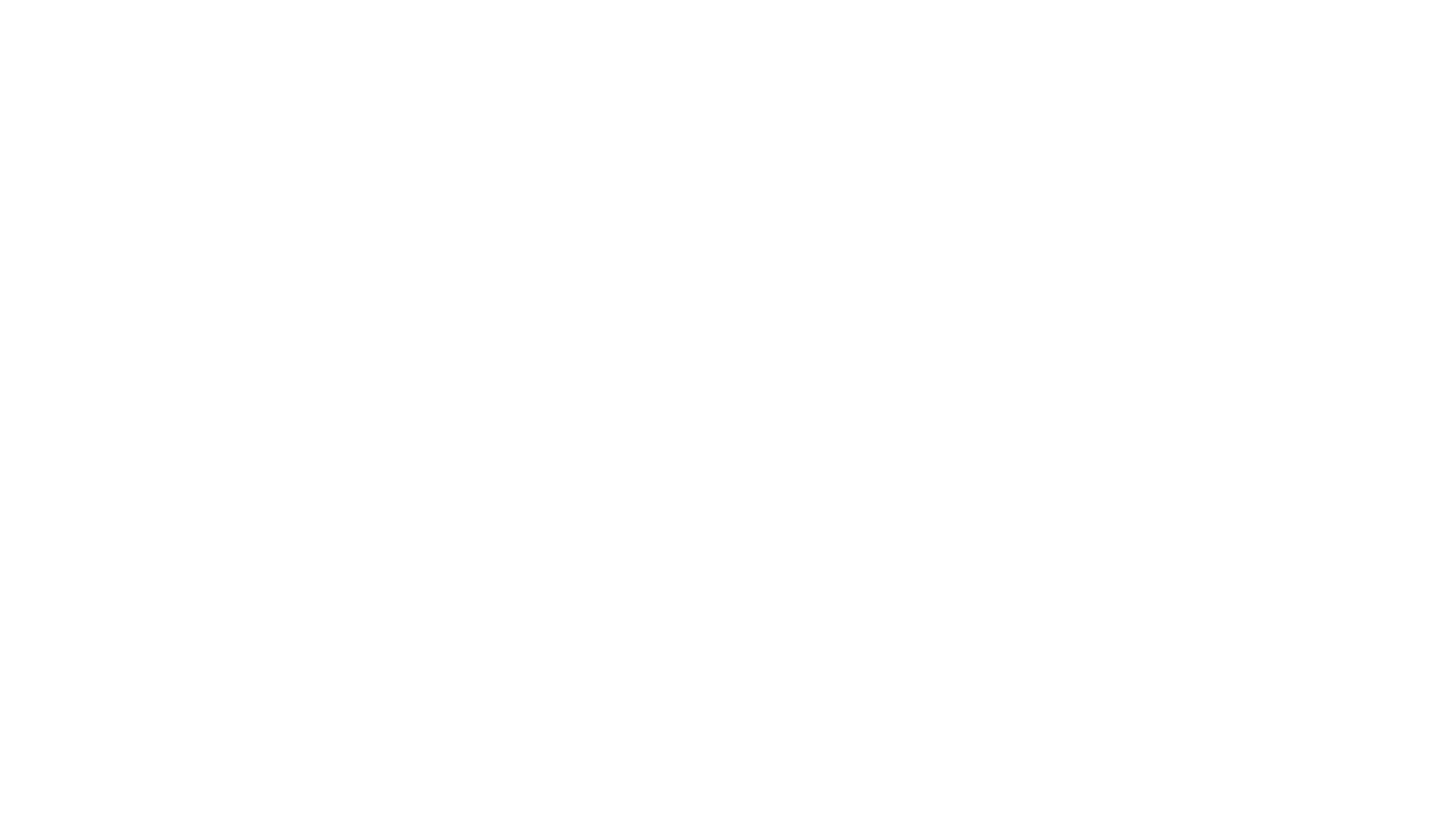 Individual writing
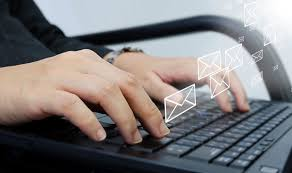 Who is the receiver?
Why are you thanking him/her for?
Say something nice about the gift.
Wish the person something good.
End the message with a hope to meet the person soon.
Close with a complimentary closing.
Reflective Learning
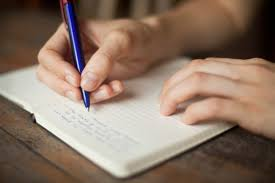 I like _____________ from this session.
From this session, I learned _____.
I think I can try (name of an activity) in my class.